Hilfsbereitschaft
Wertsachätzung
Gemeinschaft
Akzeptanz
Toleranz
Respekt

Unsere 
Werte
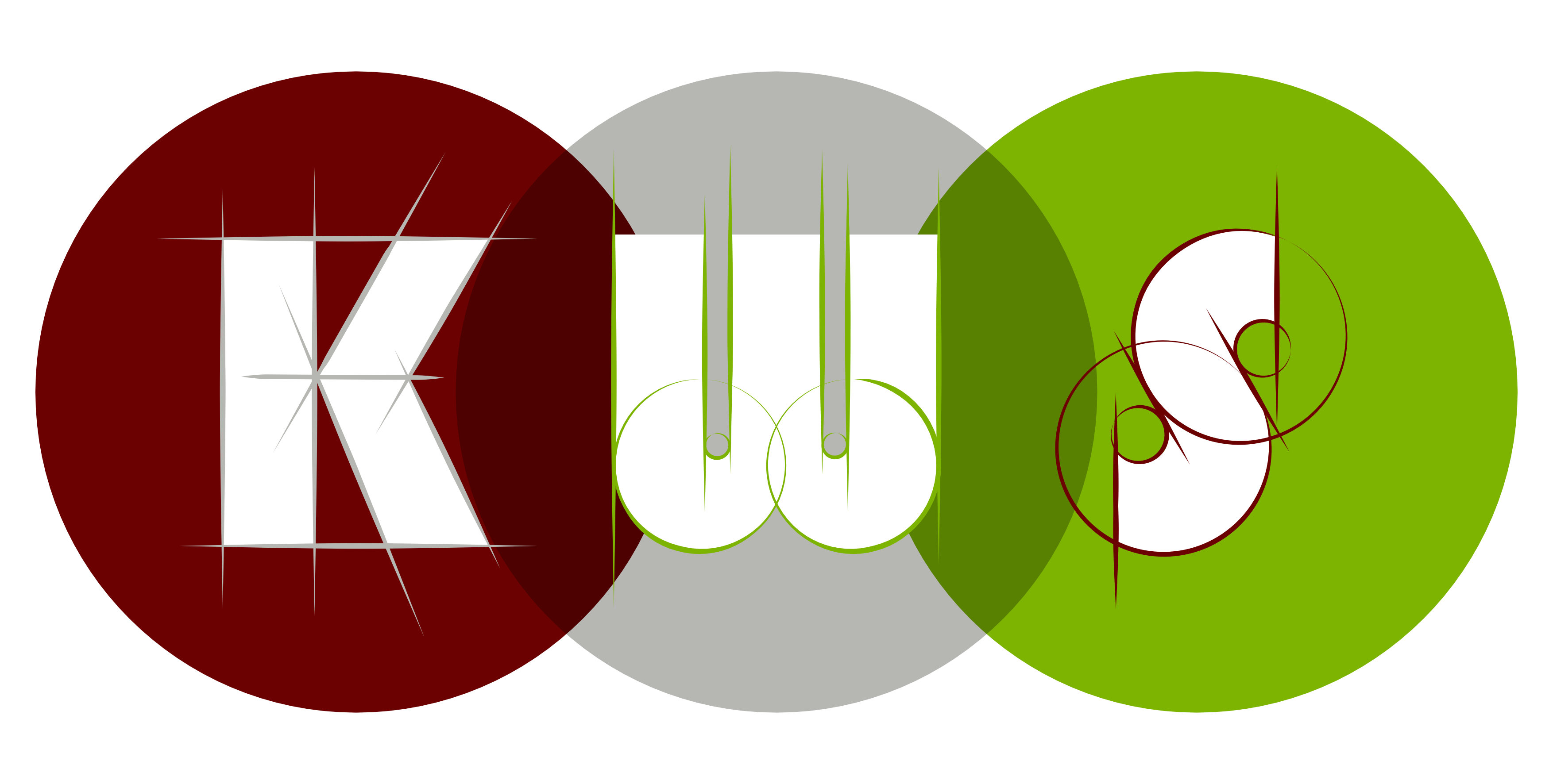 Willkommen im Schuljahr ___
Ablauf heute
heute 3 Blöcke im Klassenverband 						
ab morgen: Unterricht nach Stundenplan					
Weitere aktuelle Hinweise

Alle da? Fehlende SuS im Sekretariat melden
Dokumente einsammeln und gesammelt ins Sekretariat bringen 
Schulbescheinigungen, Schülerausweise, Berlinpässe, Lehrmittelbefreiungen
Schwerpunkte heute
Rückblick auf das vergangene Schuljahr
Vorschau auf das neue Schuljahr 
Logbuch
Schulordnung besprechen
Umgang mit Fehlzeiten
Belehrungen
Stundenplan
Termine 
Edupage
Wahl der Klassensprecher:innen
Rückblick vergangenes Schuljahr
xxx
Vorschau neues Schuljahr K7
Fokus der 7. Klasse
Vorbereitung auf Praktikum und Berufsorientierung 
Vergleichsarbeiten Vera 8 in Deutsch und Mathematik 
Prävention  z.B. Umgang mit Suchtmitteln, Umgang mit Gewalt, Mobbing 

WPU Kurse aus dem Vorschuljahr bleiben weiterhin bestehen 

Ganztag
Profilkurse werden im neuen Schuljahr neu gewählt 
Ganztagsbörse Dienstag im 6. Block; Wahl am Mittwoch
Ganztag beginnt ab der 3. Schulwoche
Vorschau neues Schuljahr K8
Fokus der 8. Klasse
Vorbereitung auf Praktikum und Berufsorientierung 
Vergleichsarbeiten Vera 8 in Deutsch und Mathematik 
Prävention  z.B. Umgang mit Suchtmitteln, Umgang mit Gewalt, Mobbing 

WPU Kurse aus dem Vorschuljahr bleiben weiterhin bestehen 

Ganztag 
Profilkurse werden im neuen Schuljahr neu gewählt 
Ganztagsbörse Dienstag im 6. Block; Wahl am Mittwoch
Ganztag beginnt ab der 3. Schulwoche
Vorschau neues Schuljahr K9
Fokus der 9. Klasse
Berufsbildungsreife BBR
Vorbereitung auf Praktikum und Berufsorientierung

WPU Kurse aus dem Vorschuljahr bleiben weiterhin bestehen 

Projekt Verantwortung 
Jeder sucht sich ein soziales Engagement, 1 Stunde die Woche
Ganztagsbörse Dienstag im 6. Block für Bewerbungen offen
Vorschau neues Schuljahr K10
Fokus der 10. Klasse
Erweiterte Berufsbildungsreife eBBR, Mittlerer Schulabschluss MSA
Vorbereitung auf Praktikum und Berufsorientierung; Seminarfahrt

WPU Kurse aus dem Vorschuljahr bleiben weiterhin bestehen 

Projekt Verantwortung 
Jeder sucht sich ein soziales Engagement, 1 Stunde die Woche
Ganztagsbörse Dienstag im 6. Block für Bewerbungen offen
Logbuch
alle Schülerinnen und Schüler, die noch nicht eingezahlt haben, geben das Geld für das Logbuch bis zum ___ bei der Klassenleitung ab 
Erhalt des Logbuchs erst nach Zahlung 
Logbuch an der Konrad Wachsmann Schule für alle Schülerinnen und Schüler verbindlich
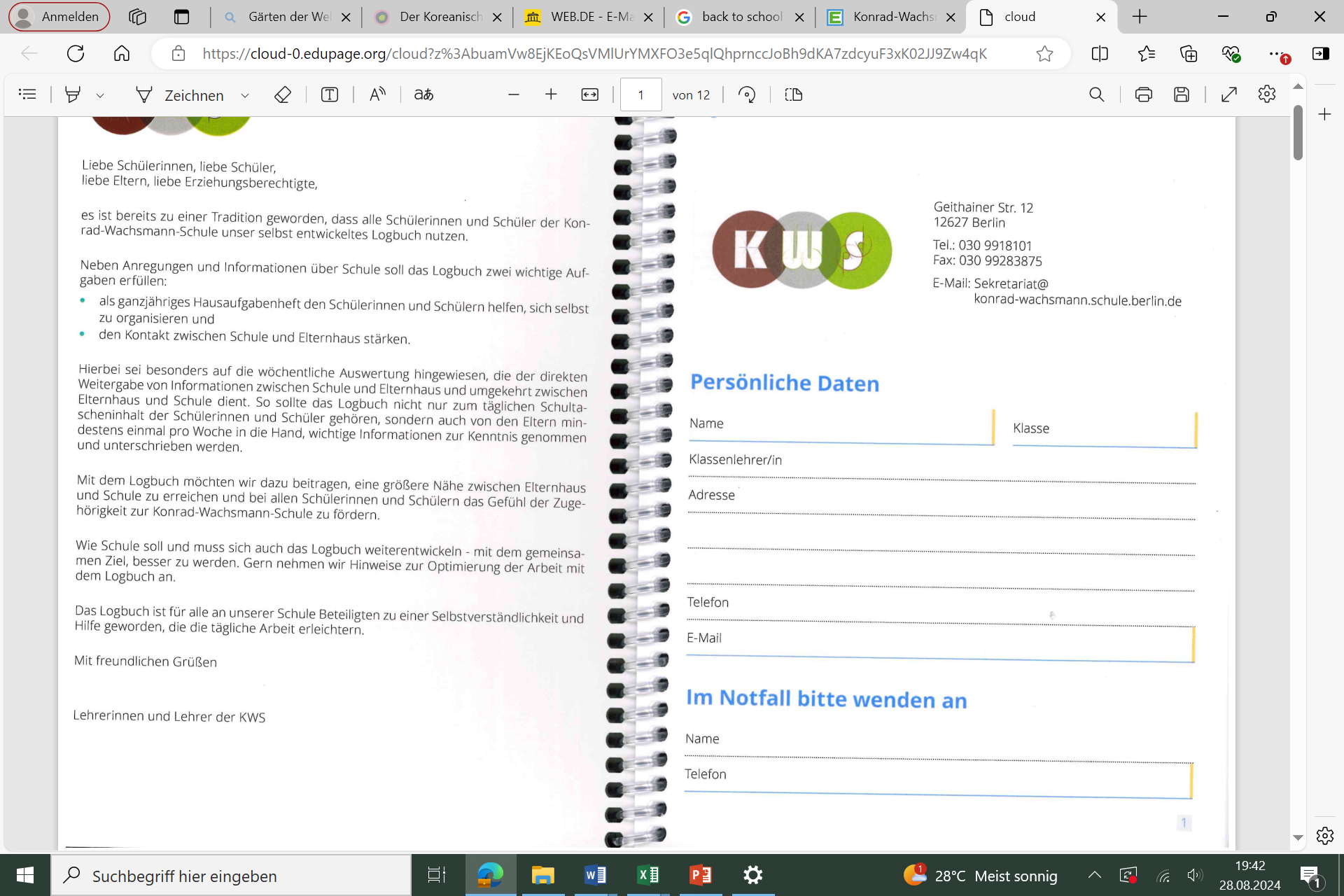 Logbuch
Erste Seite gemeinsam ausfüllen
Logbuch
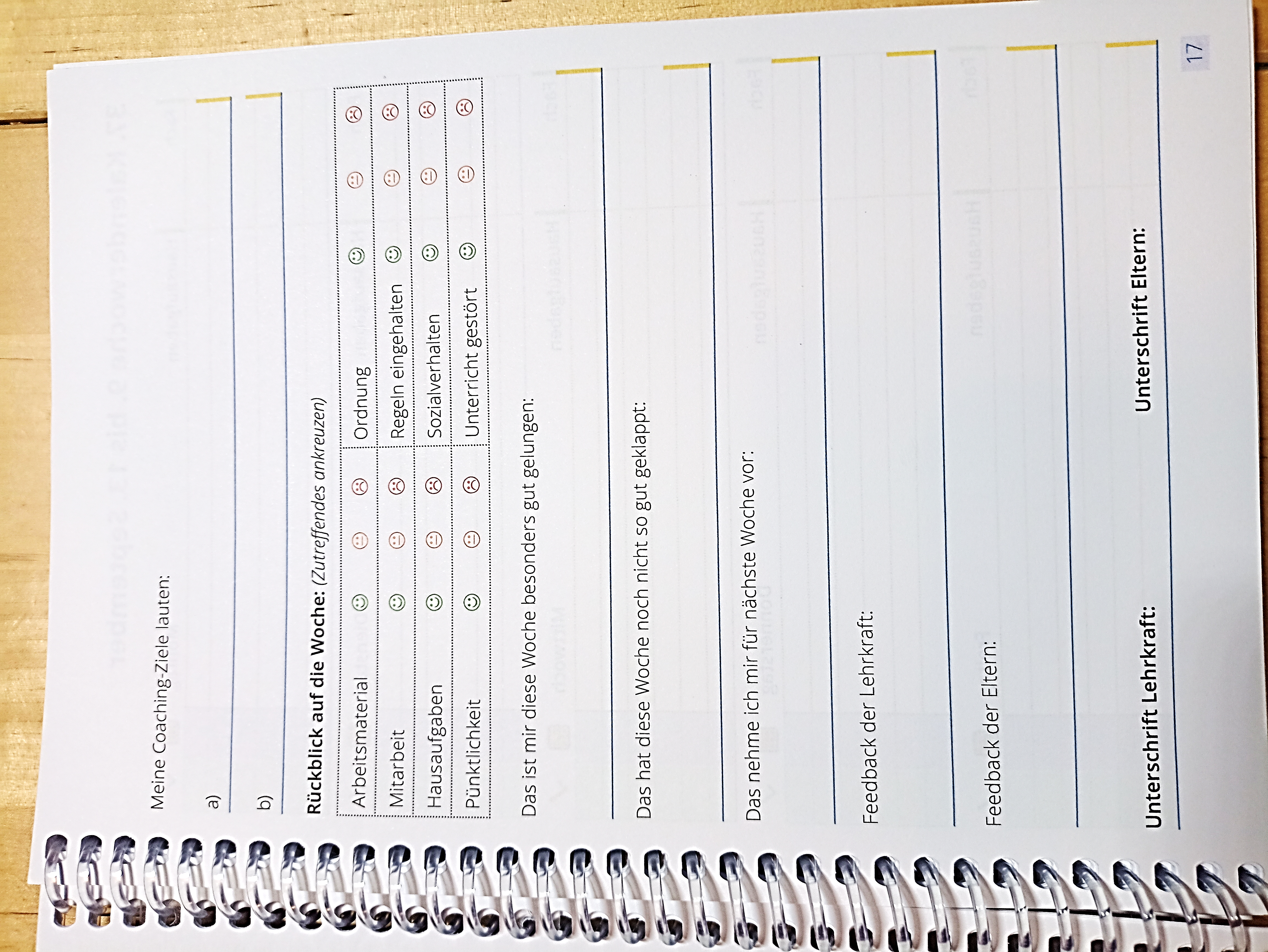 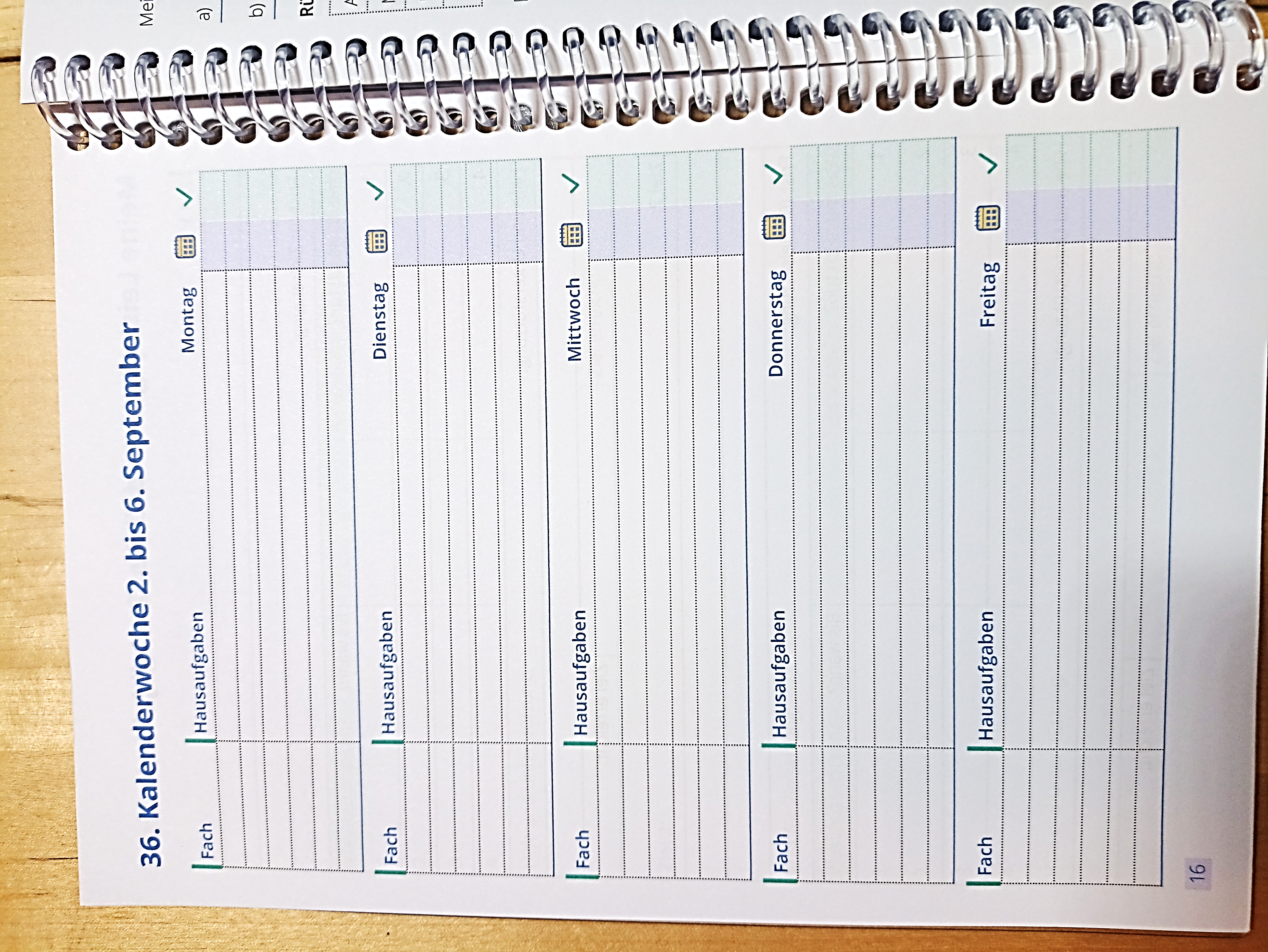 Schulordnung – Unterricht und Pausen
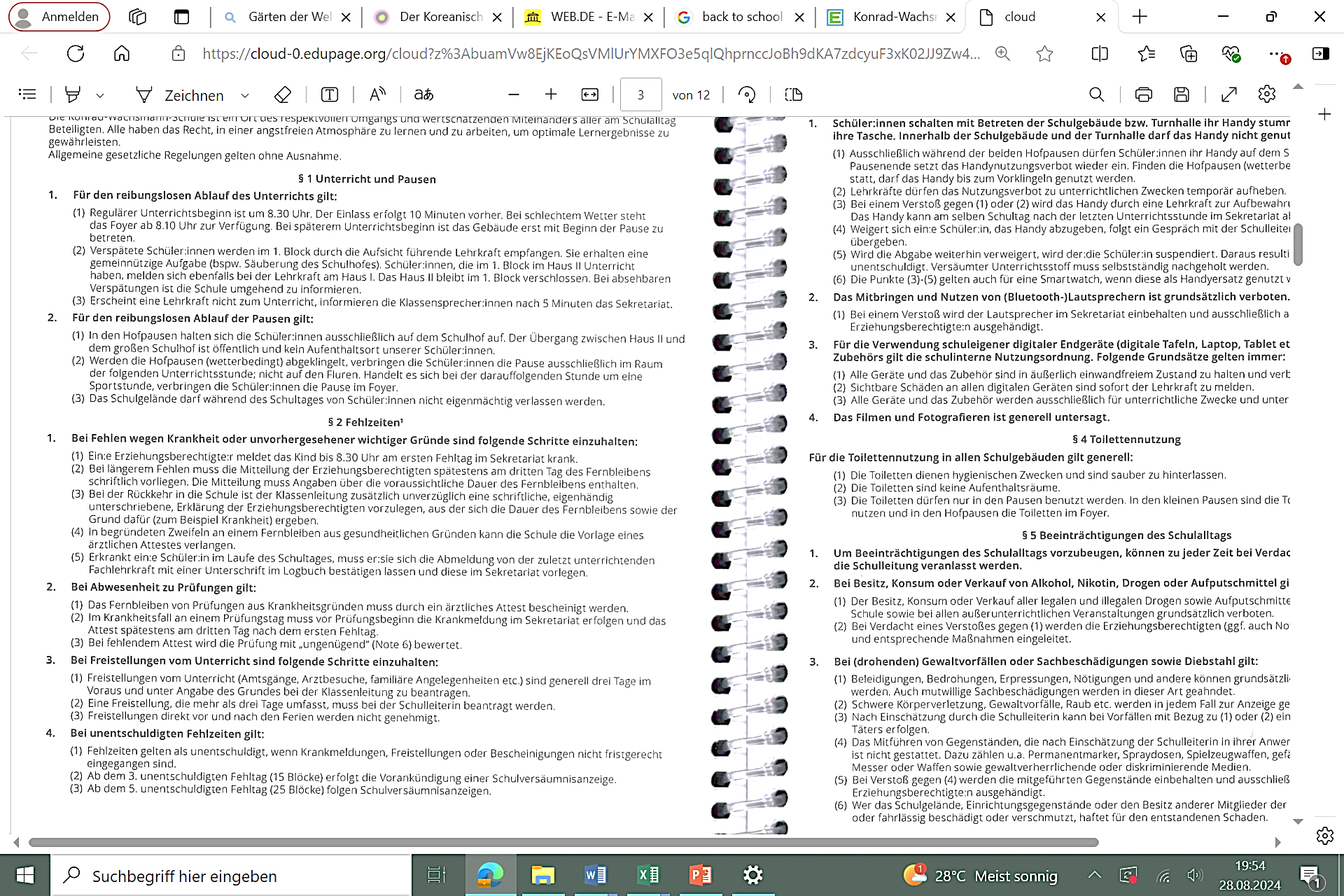 Schulordnung - Fehlzeiten
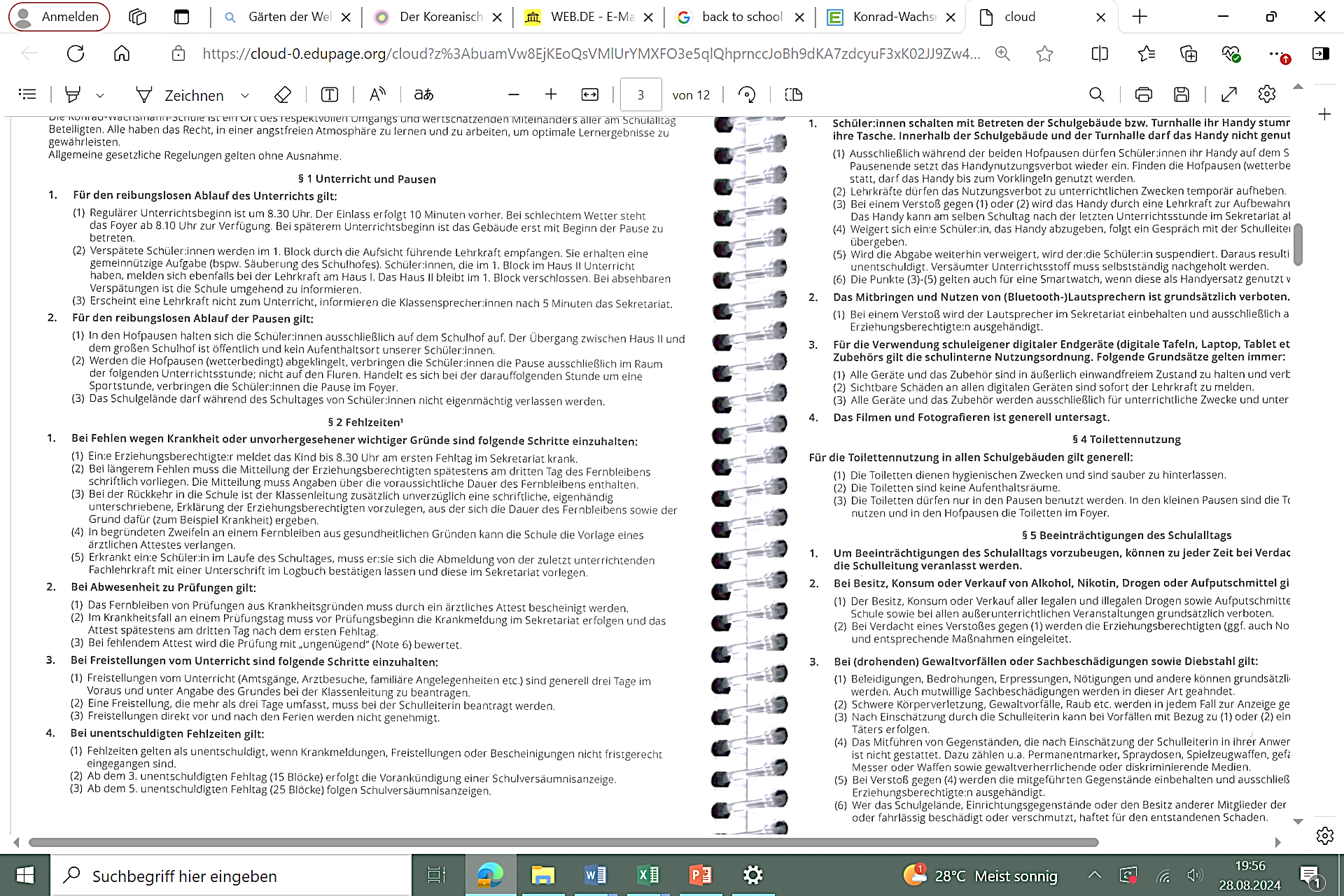 Schulordnung – Umgang mit Handy
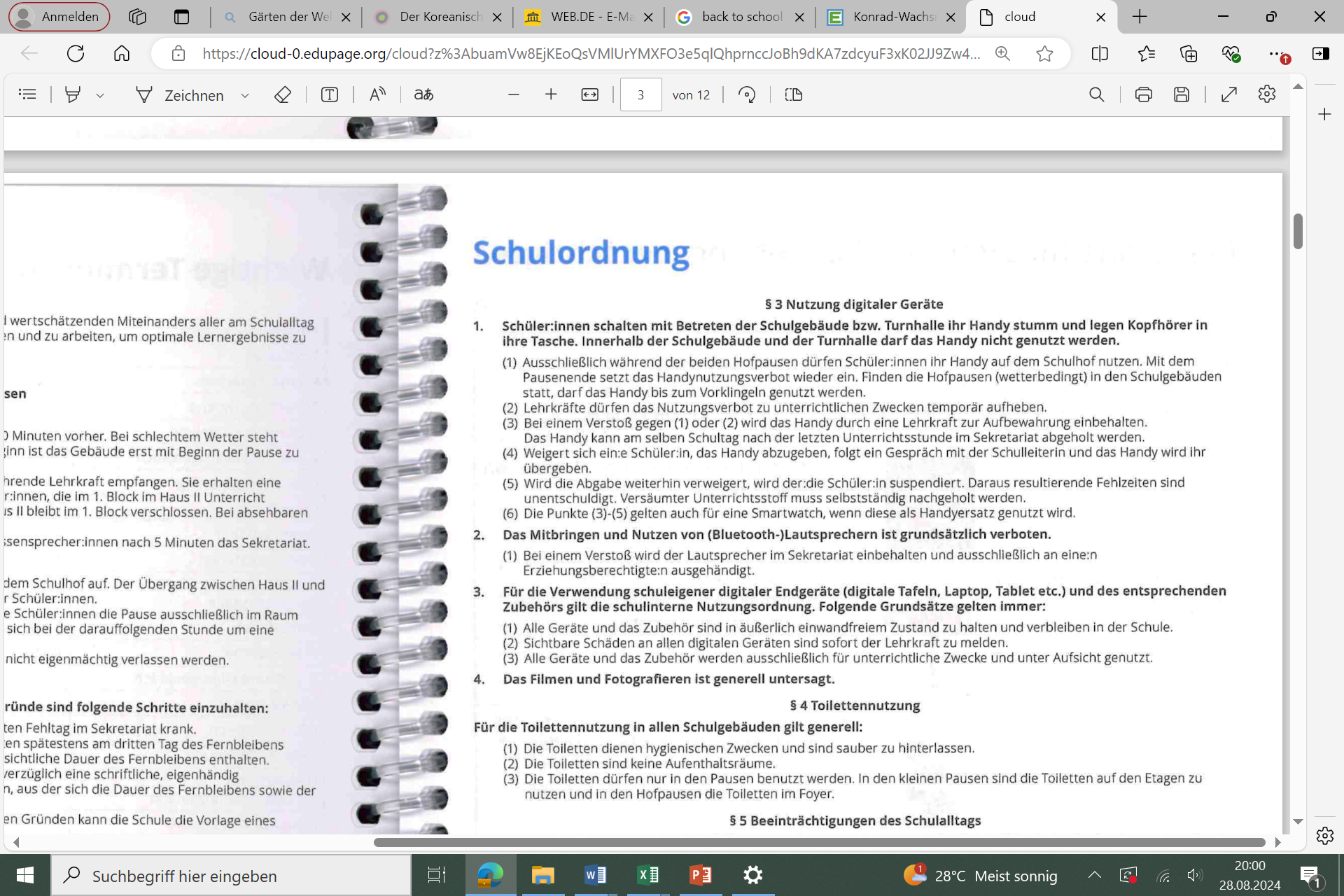 Schulordnung –Toilettennutzung
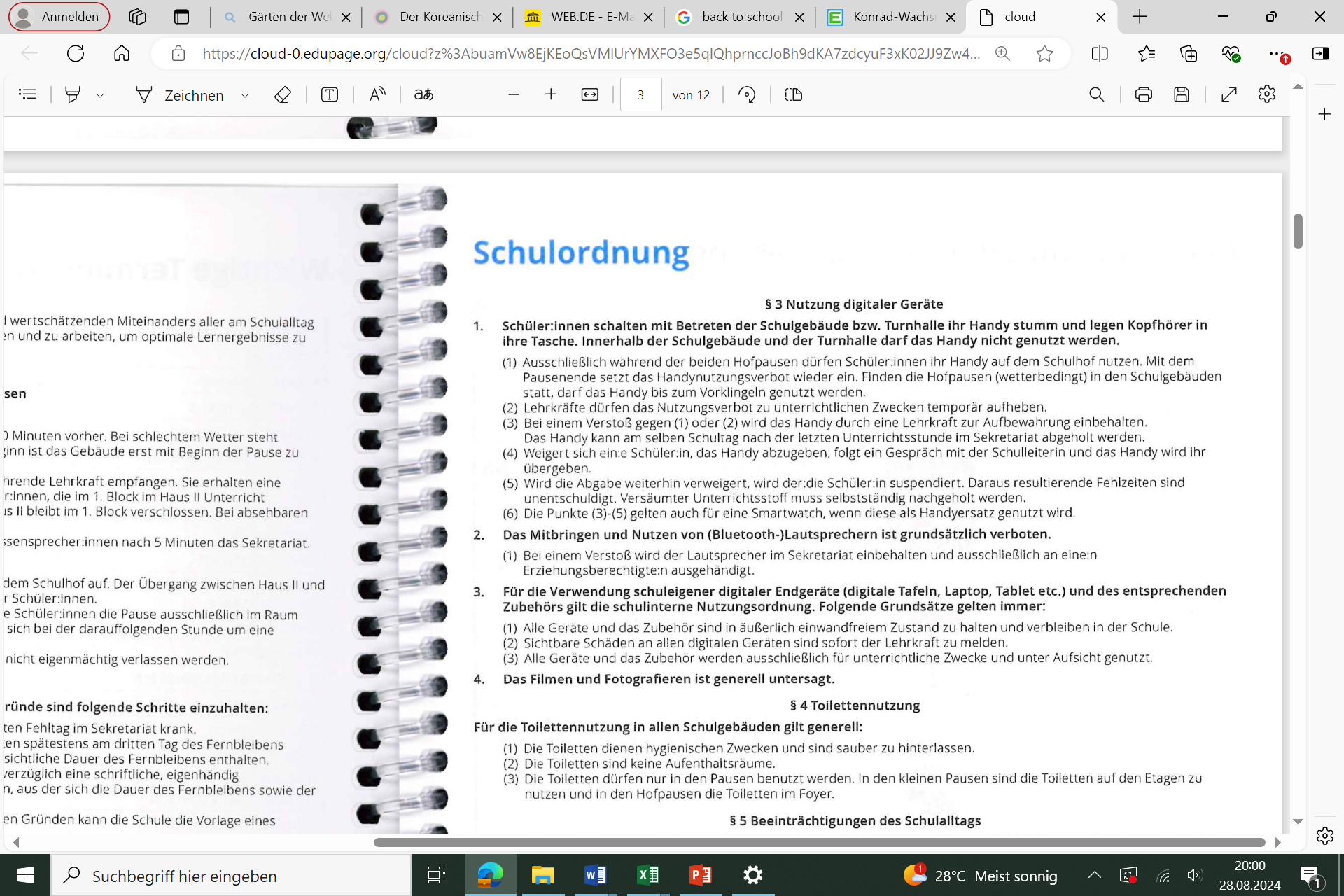 Schulordnung –weiteres
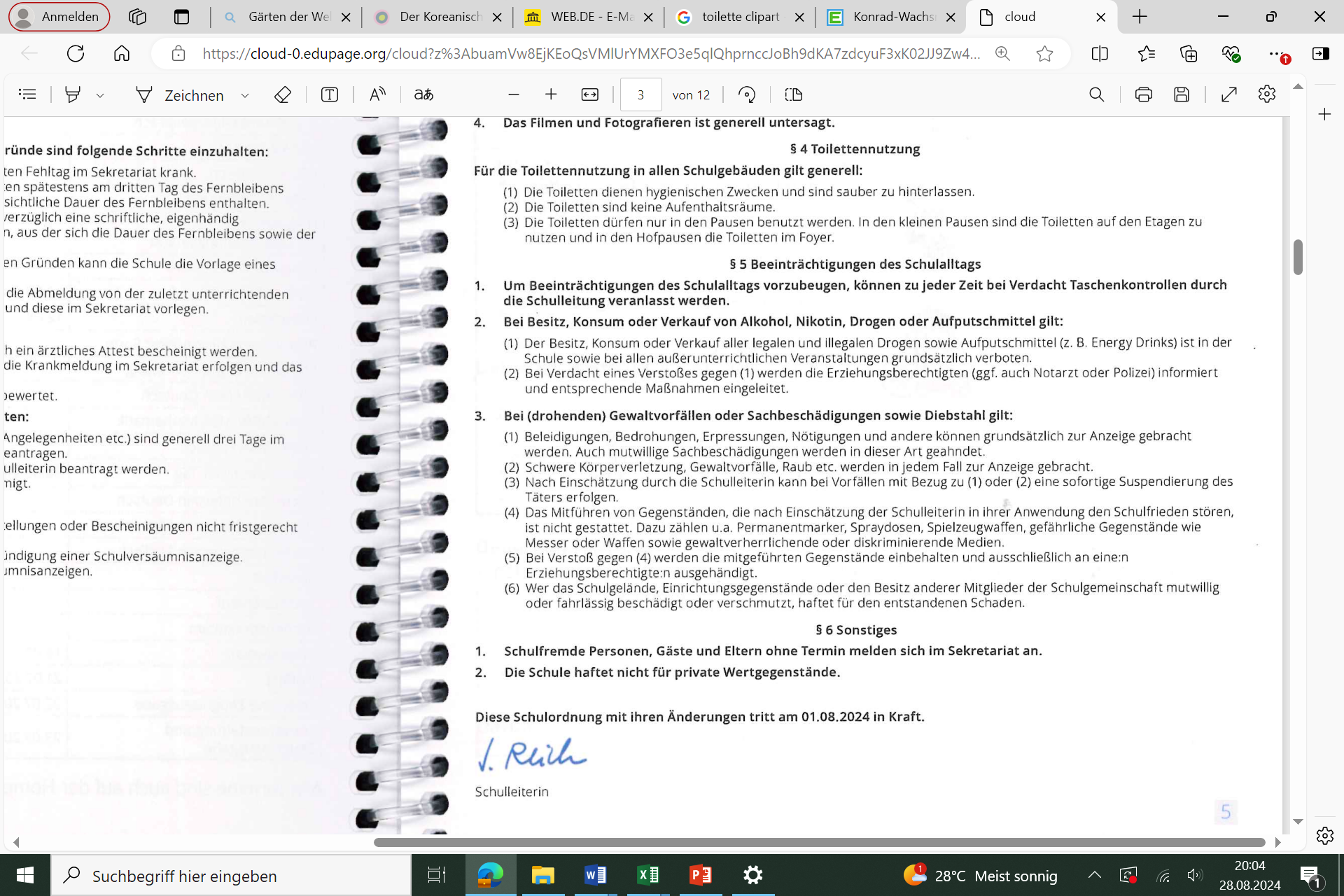 Umgang mit Fehlzeiten
bei 5 unentschuldigten Fehltagen eines Schulhalbjahres wird Schulversäumnisanzeige ans Schulamt gesendet 
Gespräch mit Eltern, Klassenleitung, ggf. Schulsozialarbeit in der Schule 

nach weiteren 5 unentschuldigten Fehltagen wird erneut Schulversäumnisanzeige geschrieben 
Gespräch mit Eltern, Klassenleitung, ggf. Schulsozialarbeit, ggf. Schulleitung in der Schule 

6 einzelne unentschuldigte Fehlstunden im Schulhalbjahr = ein unentschuldigter Fehltag

NEUERUNG der AV Schulbesuchspflicht: 
nach der 2. Verspätung wird jede weitere unbegründete Verspätung als eine unentschuldigte Fehlstunde gewertet
Belehrungen - Brand
im Fall eines Alarms hört ihr auf die Anweisungen der Lehrkräfte
Alles wird im Raum gelassen
Fenster und Türen werden geschlossen, aber nicht abgeschlossen
Der Raum wird zügig verlassen
Bewahrt Ruhe und geht geordnet
Geht zu eurem Sammelpunkt 
Geht mit der Lehrkraft die Anwesenheit durch
Niemand entfernt sich von der Klasse (oder dem Kurs)!
Belehrungen
Weitere aktuelle Belehrungen
Unterricht und Pausen
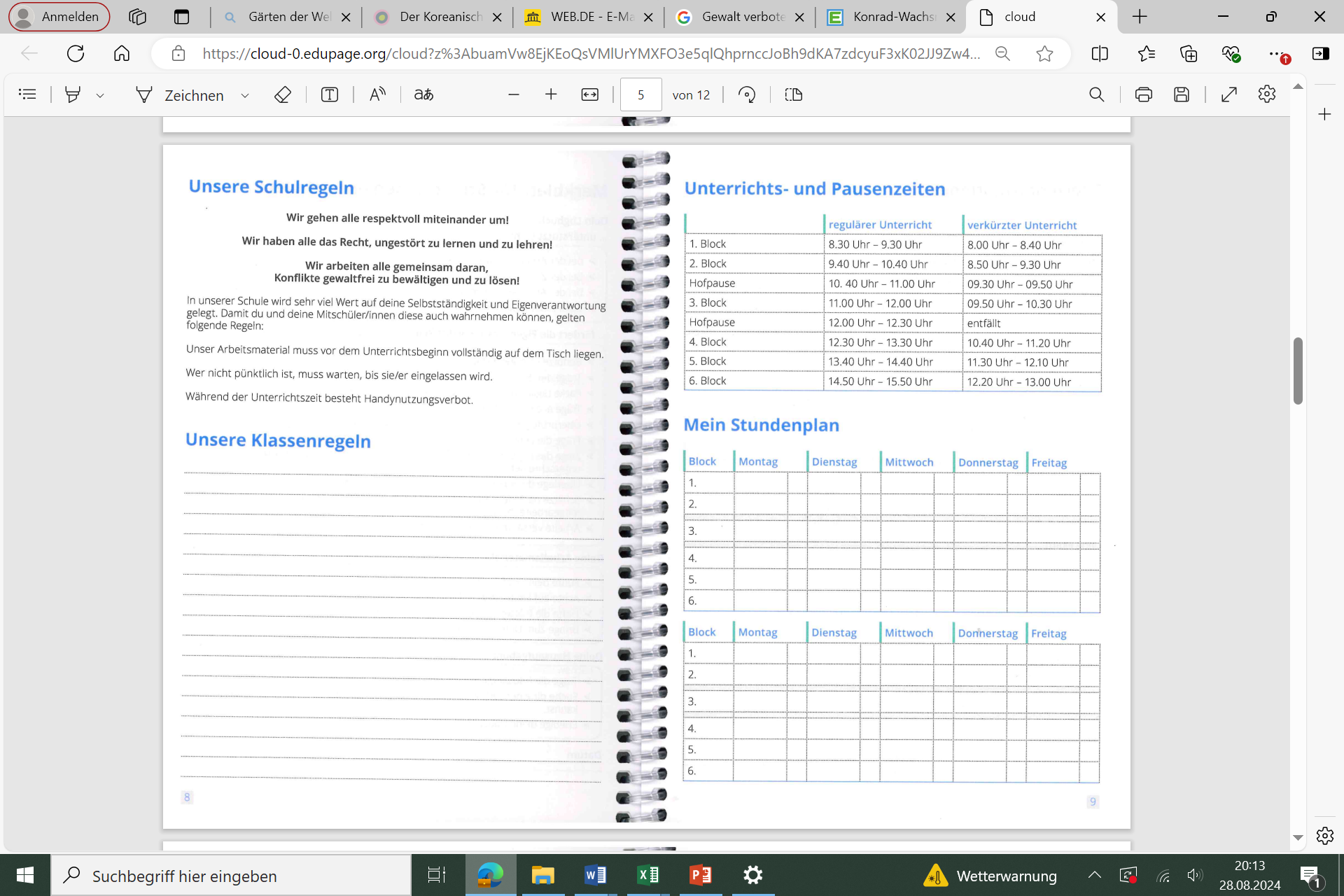 Stundenplan
Mit dem Snipping Tool (Programm bei Windows) kann hier ein Bild des Stundenplans eingefügt werden
Termine
Aktuelle Termine
Edupage
Zugänge?
Kurze Einführung/Rekapitulation
Wahl der Klassensprecher:innen